THE BIBLE AND VOTINGPart 16
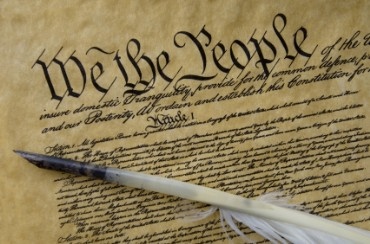 Dr. Andy Woods
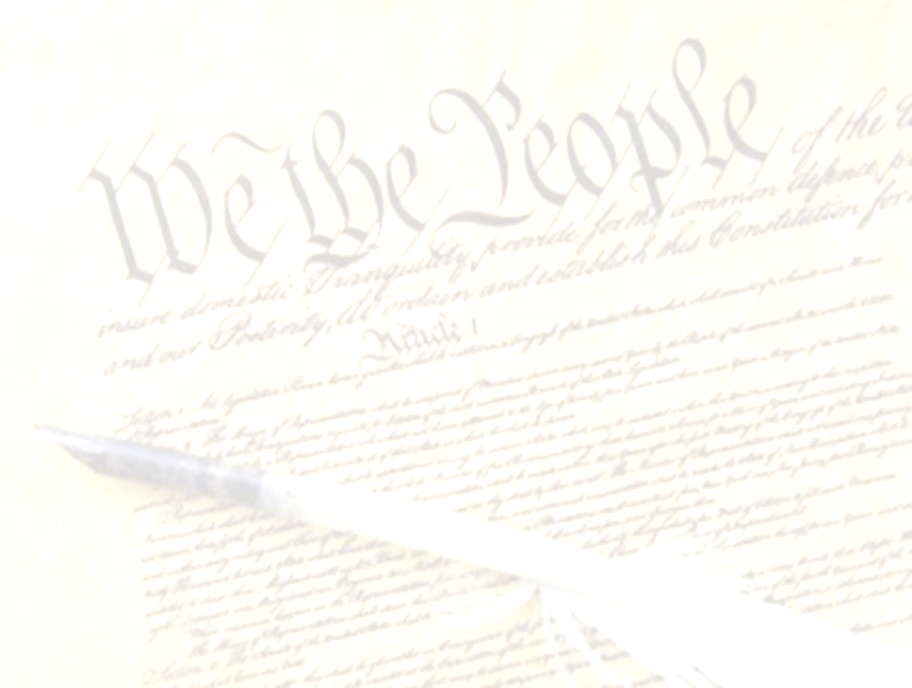 Introductory Remarks
A stewardship issue (1 Cor. 4:2)
A biblical issue (2 Tim. 3:16)
Biblical principles rather than partisanship
The Bible and Voting
Economic issues
Social issues
Foreign affairs
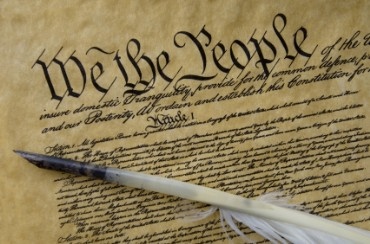 The Bible and Voting
Economic issues
Social issues
Foreign affairs
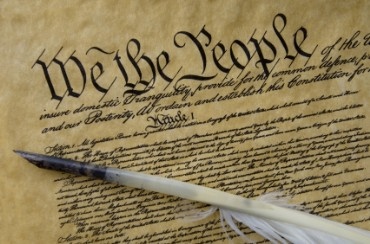 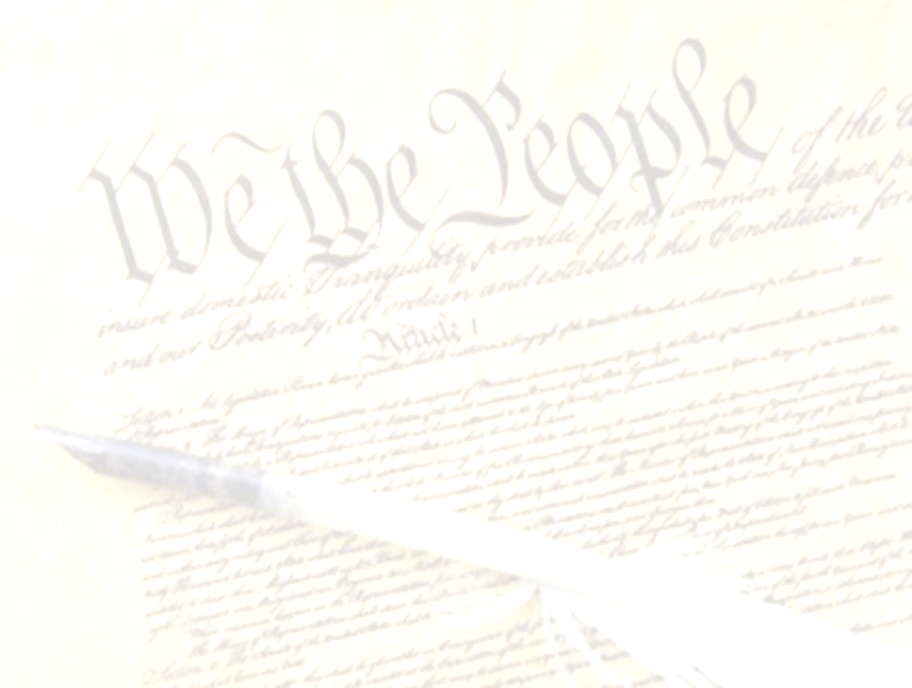 Economic Issues
Ownership of private property? (Deut. 19:15)
Pursuit of economic self interest? (Gen. 8:21)
Proper definition of compassion? (2 Thess. 3:10)
Who provides charity? (1 Tim. 5:3-8)
Family is the building block of society? (Deut. 6:6-7)
Wealth retained within the family? (Prov. 13:22)
The earth experiences cyclical patterns? (Gen. 8:22)
Environmental stewardship rather than earth worship? (Rom. 1:22-23) 
Opposition to runaway debt? (Prov. 22:7)
Limitations upon the government? (Acts 5:29)
The Bible and Voting
Economic issues
Social issues
Foreign affairs
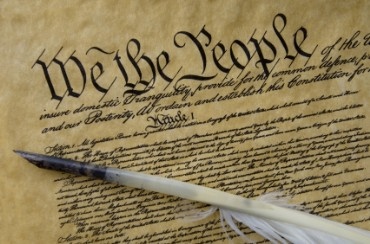 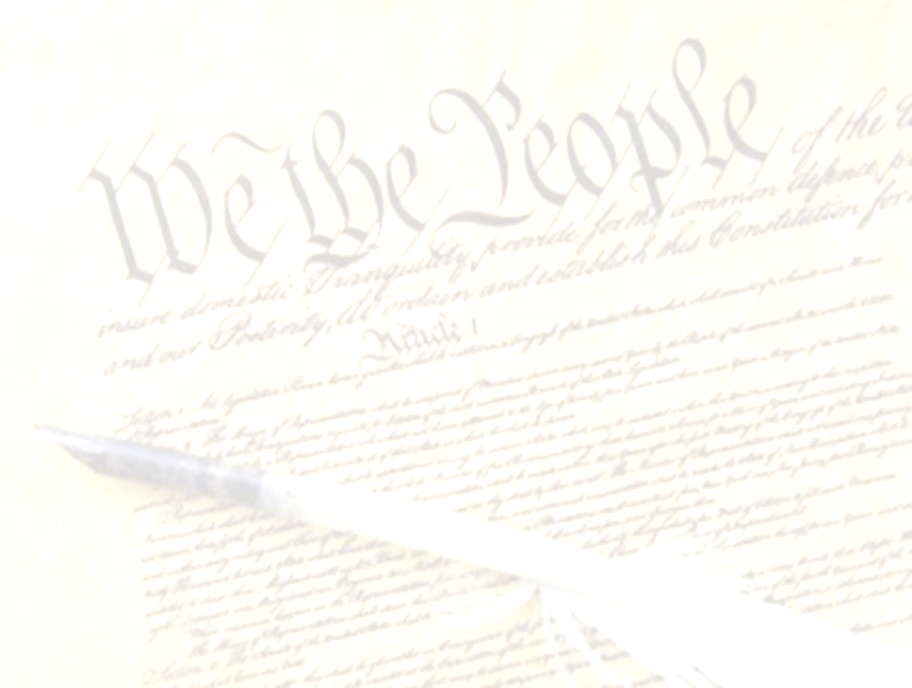 Social Issues
Legal protection for the unborn? (Gen. 25:23)
Legal protection for the elderly? (Lev. 19:32)
Hetero-sexual monogamous marriage as the standard for society? (Gen. 2:18-25)
Advocacy capital punishment? (Gen. 9:6)
The right to restrict alcohol, pornography, & gambling? (Lev. 10:9; Matt. 5:27-28; Prov. 13:11)
Parental authority over children? (Eph. 6:4)
Public expressions of Christianity? (Mark 16:15)
Right to keep and bear arms? (Luke 22:36)
The Bible and Voting
Economic issues
Social issues
Foreign affairs
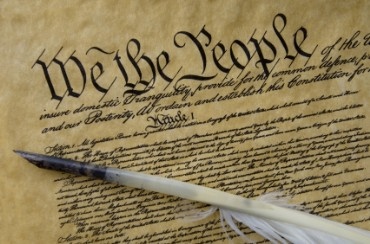 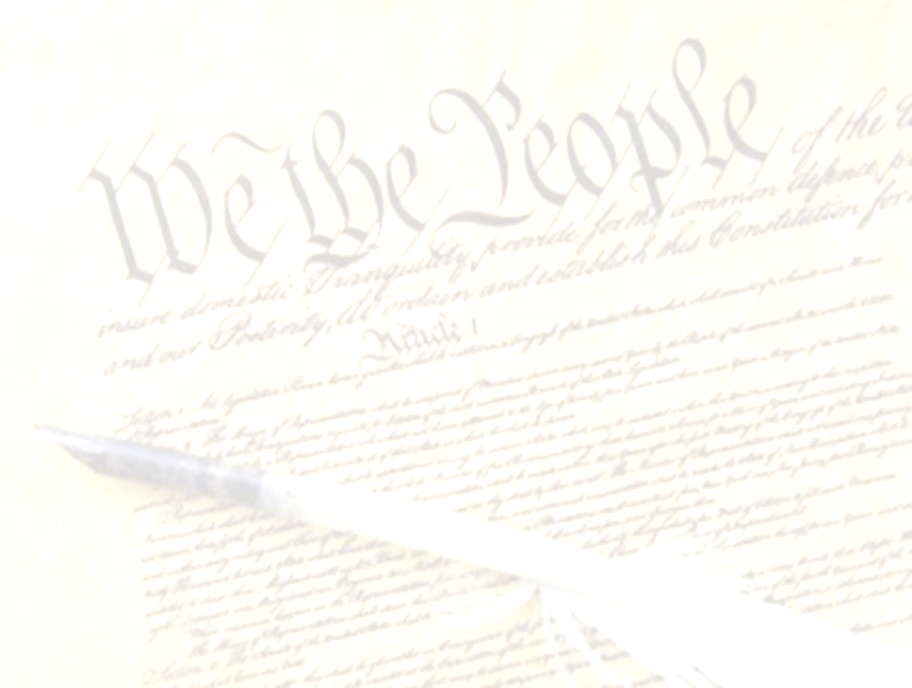 Foreign Affairs
Favor national sovereignty above global governance? (Gen. 11:1-9)
Favor the reality and enforceability of our national borders? (Acts 17:26)
Support for the nation of Israel? (Gen. 12:3)
Pursuit of peace though strength? (Jer. 17:9)
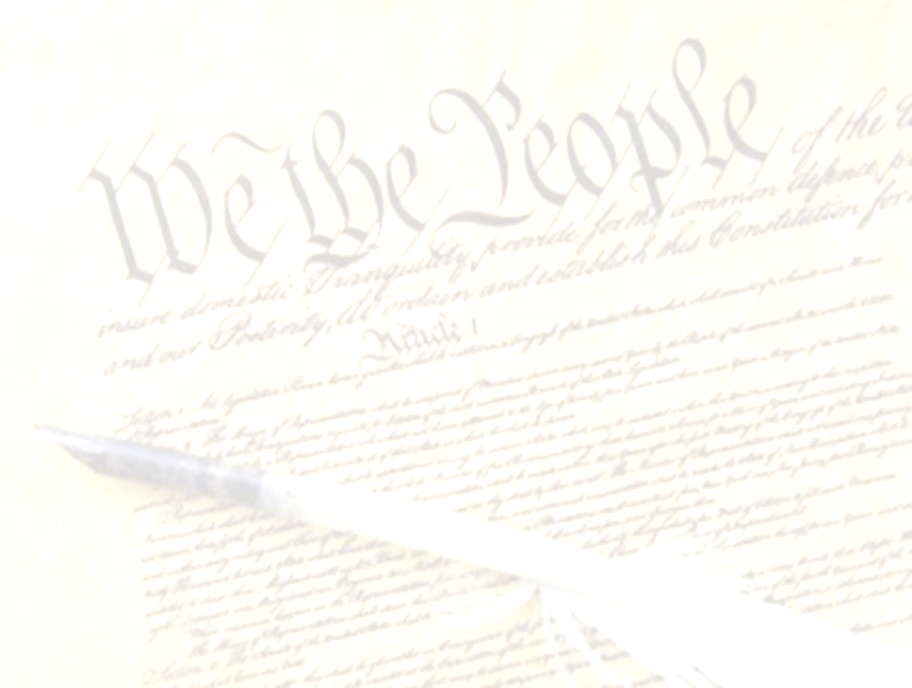 Foreign Affairs
Favor national sovereignty above global governance? (Gen. 11:1-9)
Favor the reality and enforceability of our national borders? (Acts 17:26)
Support for the nation of Israel? (Gen. 12:3)
Pursuit of peace though strength? (Jer. 17:9)
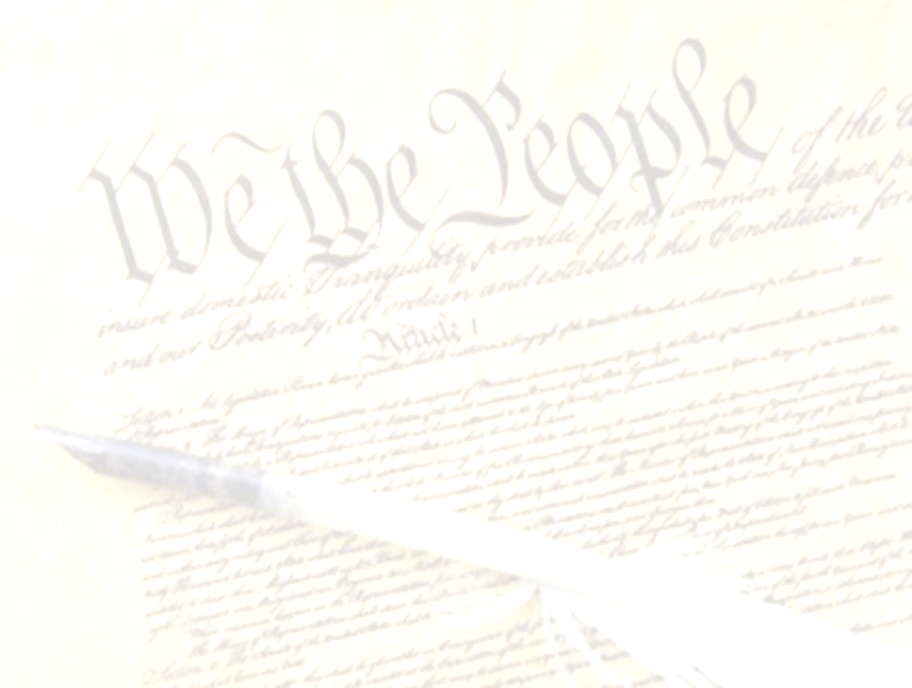 Foreign Affairs
Favor national sovereignty above global governance? (Gen. 11:1-9)
Favor the reality and enforceability of our national borders? (Acts 17:26)
Support for the nation of Israel? (Gen. 12:3)
Pursuit of peace though strength? (Jer. 17:9)
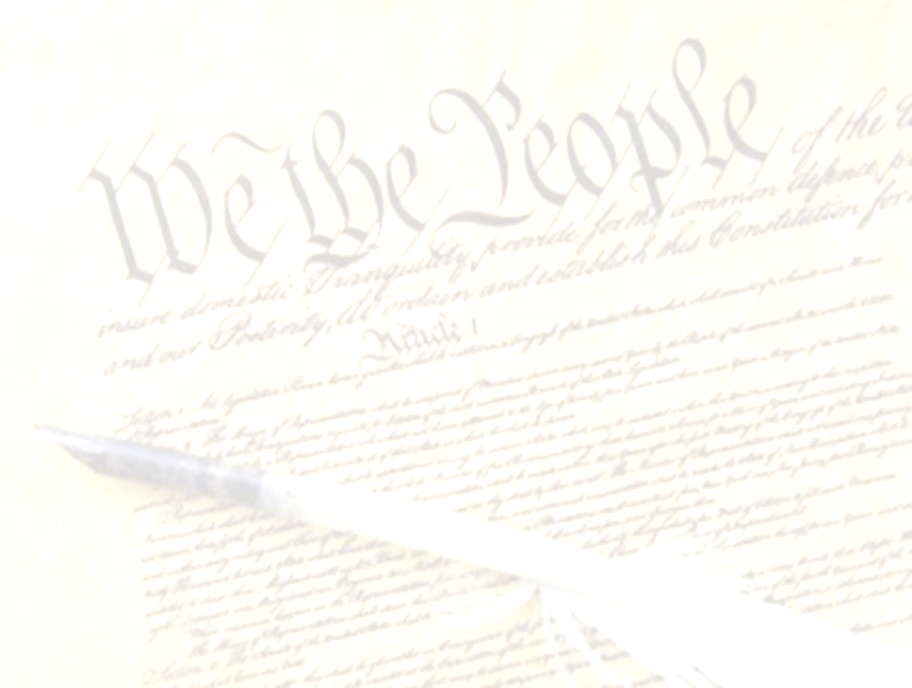 Foreign Affairs
Favor national sovereignty above global governance? (Gen. 11:1-9)
Favor the reality and enforceability of our national borders? (Acts 17:26)
Support for the nation of Israel? (Gen. 12:3)
Pursuit of peace though strength? (Jer. 17:9)
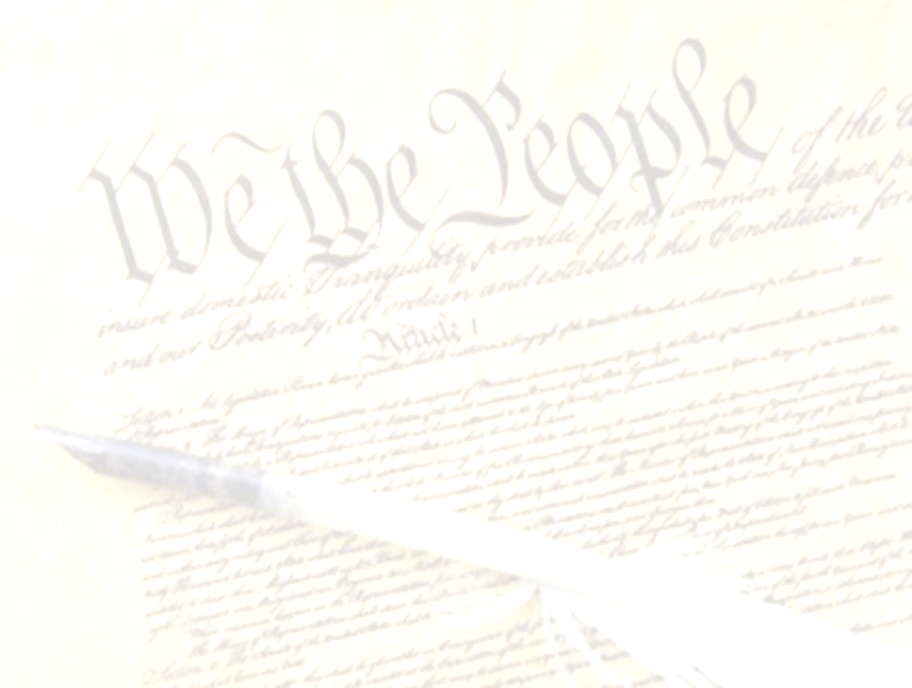 Foreign Affairs
Favor national sovereignty above global governance? (Gen. 11:1-9)
Favor the reality and enforceability of our national borders? (Acts 17:26)
Support for the nation of Israel? (Gen. 12:3)
Pursuit of peace though strength? (Jer. 17:9)
Overview
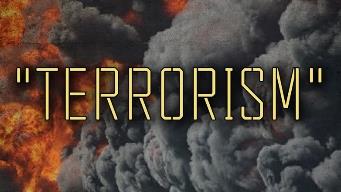 Terrorism’s false causes
Terrorism’s true causes
Ineffective deterrents of terrorism
Effective deterrents to terrorism
Going too far in deterring terrorism
Legitimate methods in deterring terrorism
[Speaker Notes: Outline]
Overview
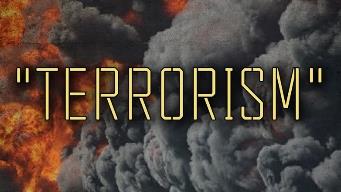 Terrorism’s false causes
Terrorism’s true causes
Ineffective deterrents of terrorism
Effective deterrents to terrorism
Going too far in deterring terrorism
Legitimate methods in deterring terrorism
[Speaker Notes: Outline]
I. Terrorism’s False Causes
Poverty
Lack of education
American imperialism
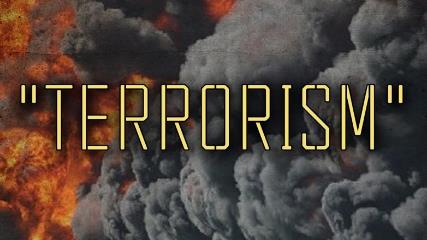 [Speaker Notes: Outline]
Overview
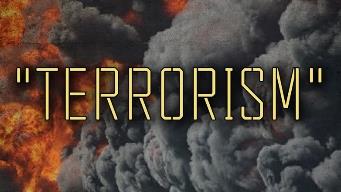 Terrorism’s false causes
Terrorism’s true causes
Ineffective deterrents of terrorism
Effective deterrents to terrorism
Going too far in deterring terrorism
Legitimate methods in deterring terrorism
[Speaker Notes: Outline]
II. Terrorism’s True Causes
Depravity (Mark 7:20-23)
Radical ideology
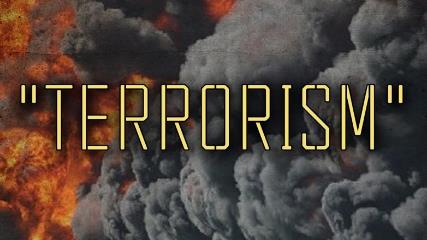 [Speaker Notes: Outline]
Mark 7:20-23
“And He was saying, “That which proceeds out of the man, that is what defiles the man. 21 For from within, out of the heart of men, proceed the evil thoughts, fornications, thefts, murders, adulteries, 22 deeds of coveting and wickedness, as well as deceit, sensuality, envy, slander, pride and foolishness. 23 All these evil things proceed from within and defile the man.”
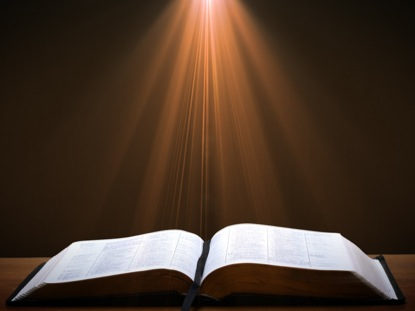 Overview
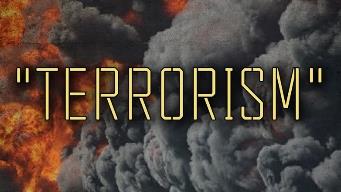 Terrorism’s false causes
Terrorism’s true causes
Ineffective deterrents of terrorism
Effective deterrents to terrorism
Going too far in deterring terrorism
Legitimate methods in deterring terrorism
[Speaker Notes: Outline]
III. Terrorism’s Ineffective Deterrents
Military reduction
Appeasement
Dialogue
Treaties
Subsidies
Apology tours
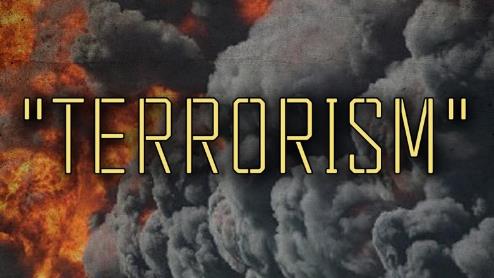 [Speaker Notes: Outline]
Ecclesiastes 8:11
“Because the sentence against an evil deed is not executed quickly, therefore the hearts of the sons of men among them are given fully to do evil.”
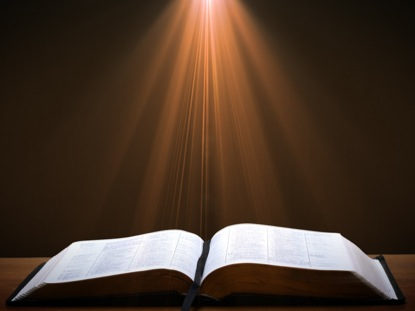 Overview
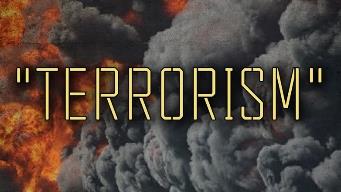 Terrorism’s false causes
Terrorism’s true causes
Ineffective deterrents of terrorism
Effective deterrents to terrorism
Going too far in deterring terrorism
Legitimate methods in deterring terrorism
[Speaker Notes: Outline]
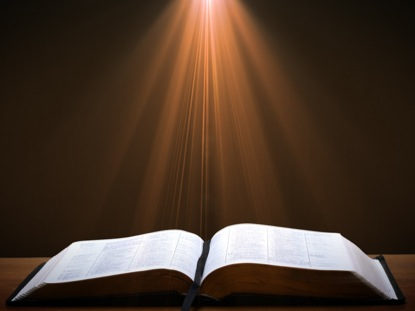 Genesis 6:11
“Now the earth was corrupt in the sight of God, and the earth was filled with violence.”
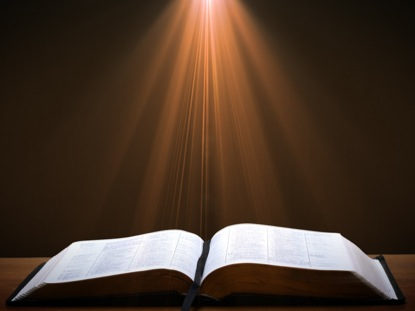 Genesis 9:6
“Whoever sheds man’s blood, By man his blood shall be shed, For in the image of God He made man.”
Romans 13:3-5
“For rulers are not a cause of fear for good behavior, but for evil. Do you want to have no fear of authority? Do what is good and you will have praise from the same; for it is a minister of God to you for good. But if you do what is evil, be afraid; for it does not bear the sword for nothing; for it is a minister of God, an avenger who brings wrath on the one who practices evil.”
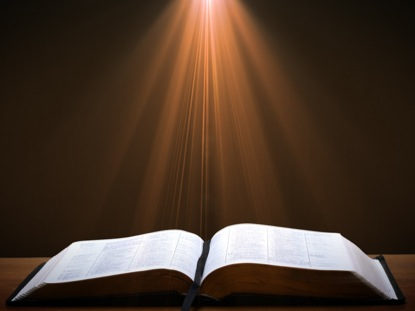 Deuteronomy 13:10-11
“So you shall stone him to death because he has sought to seduce you from the Lord your God who brought you out from the land of Egypt, out of the house of slavery. Then all Israel will hear and be afraid, and will never again do such a wicked thing among you.”
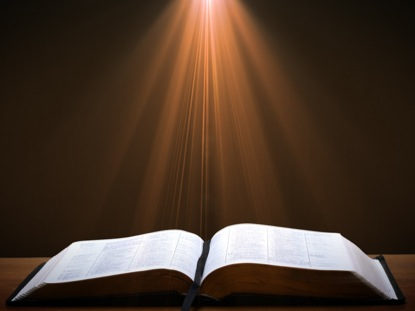 Overview
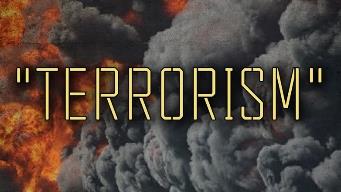 Terrorism’s false causes
Terrorism’s true causes
Ineffective deterrents of terrorism
Effective deterrents to terrorism
Going too far in deterring terrorism
Legitimate methods in deterring terrorism
[Speaker Notes: Outline]
V. Going Too Far in Deterring Terrorism?Just War Principles
Just cause (Rev. 19:11)
Competent authority (Art. 1, sect. 8; Art II, sect. 2)
Comparative justice (Rom. 13:3)
Right intention (Prov. 21:2)
Last resort (Rom. 12:18)
Probability of success (Luke 14:31)
Proportionality of projected results (Rom. 12:21)
Right spirit (Ps. 68:30)
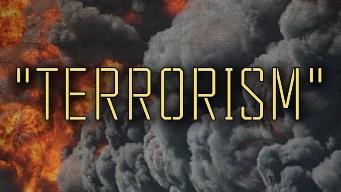 “War” in ESV Study Bible, 255
[Speaker Notes: Outline]
V. Going Too Far in Deterring Terrorism?How to Fight a Just War
Proportionality in the use of force (Deut. 20:10-12)
Discrimination between combatants & non-combatants (Deut. 20:13-14)
Avoidance of evil means
Good faith (Ps. 34:14)
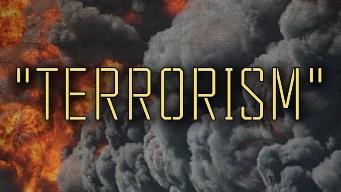 “War” in ESV Study Bible, 255
[Speaker Notes: Outline]
Overview
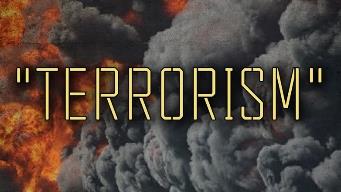 Terrorism’s false causes
Terrorism’s true causes
Ineffective deterrents of terrorism
Effective deterrents to terrorism
Going too far in deterring terrorism
Legitimate methods in deterring terrorism
[Speaker Notes: Outline]
VI. What Legitimate Methods Can the Government Employ in Deterring Terrorism?
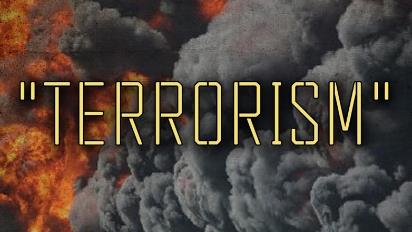 Proper label
Deterrence (Deut. 13:10-11)
Missile defense
Pre-emption
Invading other nations (Obadiah 11)
Holding nations accountable harboring terrorists
Spying (Josh. 2:1)
Enhanced interrogations (Prov. 13:24)
[Speaker Notes: Outline]
VI. What Legitimate Methods Can the Government Employ in Deterring Terrorism?
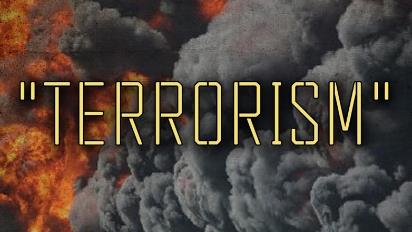 Proper label
Deterrence (Deut. 13:10-11)
Missile defense
Pre-emption
Invading other nations (Obadiah 11)
Holding nations accountable harboring terrorists
Spying (Josh. 2:1)
Enhanced interrogations (Prov. 13:24)
[Speaker Notes: Outline]
VI. What Legitimate Methods Can the Government Employ in Deterring Terrorism?
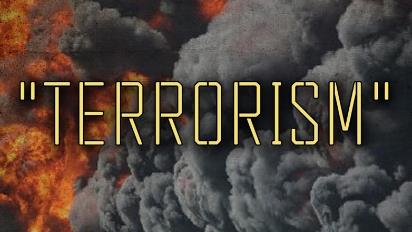 Proper label
Deterrence (Deut. 13:10-11)
Missile defense
Pre-emption
Invading other nations (Obadiah 11)
Holding nations accountable harboring terrorists
Spying (Josh. 2:1)
Enhanced interrogations (Prov. 13:24)
[Speaker Notes: Outline]
Deuteronomy 13:10-11
“So you shall stone him to death because he has sought to seduce you from the Lord your God who brought you out from the land of Egypt, out of the house of slavery. Then all Israel will hear and be afraid, and will never again do such a wicked thing among you.”
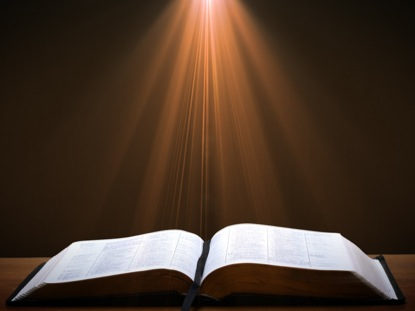 VI. What Legitimate Methods Can the Government Employ in Deterring Terrorism?
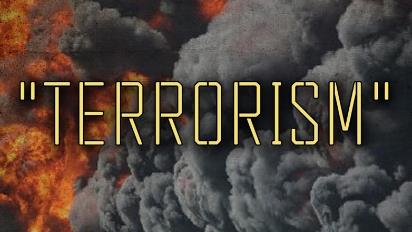 Proper label
Deterrence (Deut. 13:10-11)
Missile defense
Pre-emption
Invading other nations (Obadiah 11)
Holding nations accountable harboring terrorists
Spying (Josh. 2:1)
Enhanced interrogations (Prov. 13:24)
[Speaker Notes: Outline]
VI. What Legitimate Methods Can the Government Employ in Deterring Terrorism?
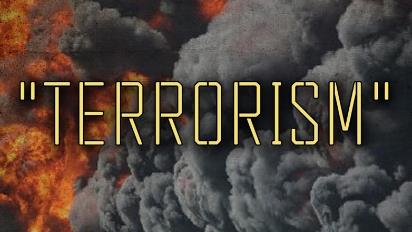 Proper label
Deterrence (Deut. 13:10-11)
Missile defense
Pre-emption
Invading other nations (Obadiah 11)
Holding nations accountable harboring terrorists
Spying (Josh. 2:1)
Enhanced interrogations (Prov. 13:24)
[Speaker Notes: Outline]
VI. What Legitimate Methods Can the Government Employ in Deterring Terrorism?
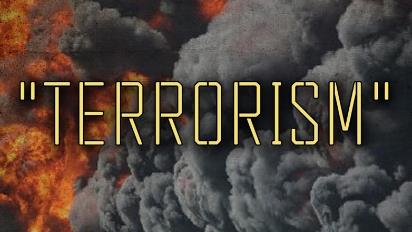 Proper label
Deterrence (Deut. 13:10-11)
Missile defense
Pre-emption
Invading other nations (Obadiah 11)
Holding nations accountable harboring terrorists
Spying (Josh. 2:1)
Enhanced interrogations (Prov. 13:24)
[Speaker Notes: Outline]
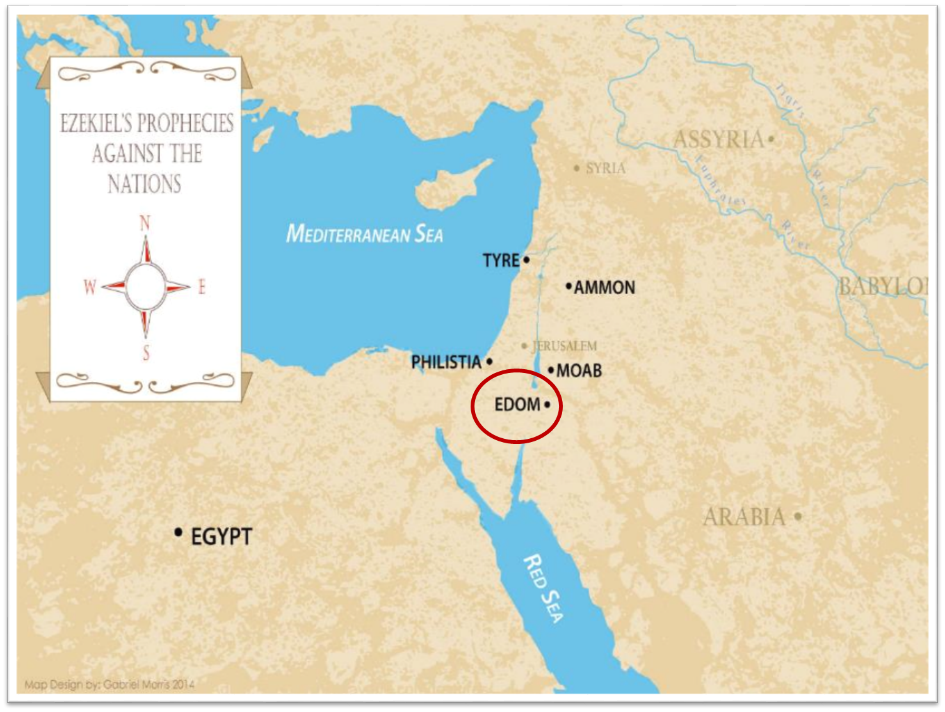 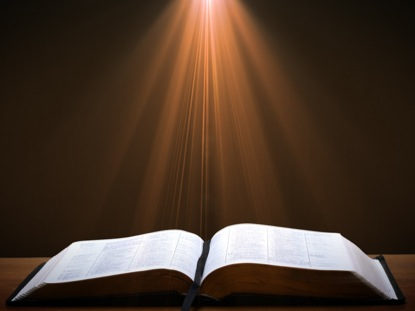 Obadiah 11
“On the day that you stood aloof, On the day that strangers carried off his wealth, And foreigners entered his gate And cast lots for Jerusalem—You too were as one of them.”
VI. What Legitimate Methods Can the Government Employ in Deterring Terrorism?
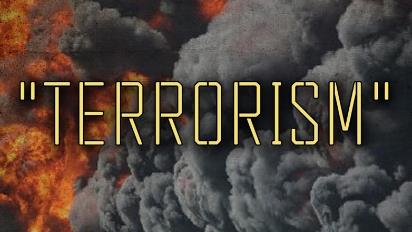 Proper label
Deterrence (Deut. 13:10-11)
Missile defense
Pre-emption
Invading other nations (Obadiah 11)
Holding nations accountable harboring terrorists
Spying (Josh. 2:1)
Enhanced interrogations (Prov. 13:24)
[Speaker Notes: Outline]
VI. What Legitimate Methods Can the Government Employ in Deterring Terrorism?
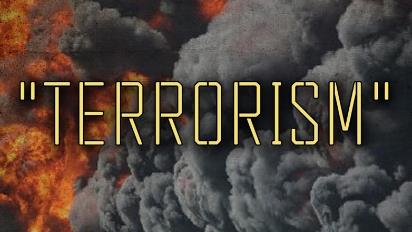 Proper label
Deterrence (Deut. 13:10-11)
Missile defense
Pre-emption
Invading other nations (Obadiah 11)
Holding nations accountable harboring terrorists
Spying (Josh. 2:1)
Enhanced interrogations (Prov. 13:24)
[Speaker Notes: Outline]
Spying in the Bible
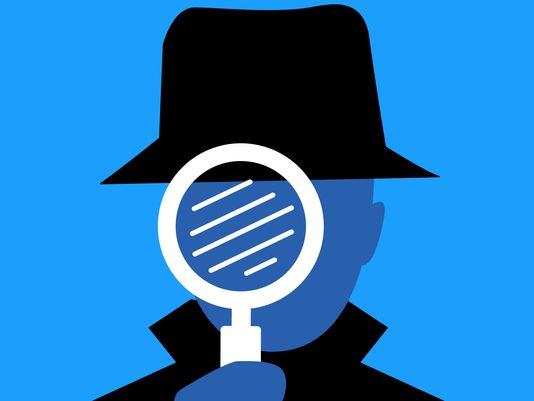 Joshua spies out Canaan (Josh. 2:1)

David spies on the whereabouts of Saul (1 Sam. 26:4)

David sent Hashai to serve as an undercover  agent when Absalom was about to capture Jerusalem (2 Sam. 15:32-37; 16:15-19; 17:5-22)
Romans 13:3-5
“For rulers are not a cause of fear for good behavior, but for evil. Do you want to have no fear of authority? Do what is good and you will have praise from the same; for it is a minister of God to you for good. But if you do what is evil, be afraid; for it does not bear the sword for nothing; for it is a minister of God, an avenger who brings wrath on the one who practices evil.”
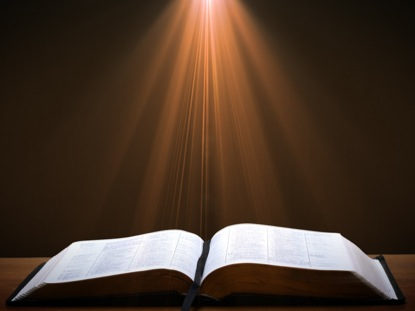 1 Timothy 2:1-4
“First of all, then, I urge that entreaties and prayers, petitions and thanksgivings, be made on behalf of all men, 2 for kings and all who are in authority, so that we may lead a tranquil and quiet life in all godliness and dignity. 3 This is good and acceptable in the sight of God our Savior, 4 who desires all men to be saved and to come to the knowledge of the truth.”
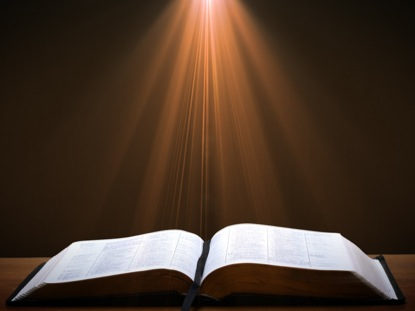 VI. What Legitimate Methods Can the Government Employ in Deterring Terrorism?
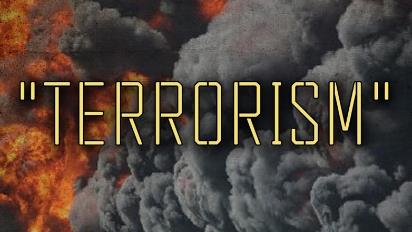 Proper label
Deterrence (Deut. 13:10-11)
Missile defense
Pre-emption
Invading other nations (Obadiah 11)
Holding nations accountable harboring terrorists
Spying (Josh. 2:1)
Enhanced interrogations (Prov. 13:24)
[Speaker Notes: Outline]
Enhanced Interrogation Limitations
Immorality
Denial of medical treatment
Sadistic humiliation
Violation of religious convictions
Causing lasting physical damage
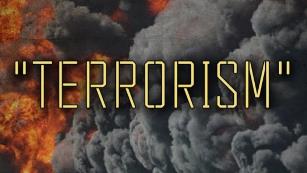 Wayne Grudem, Politics According to the Bible, 429
[Speaker Notes: Outline]
Enhanced Interrogation Limitations
Immorality
Denial of medical treatment
Sadistic humiliation
Violation of religious convictions
Causing lasting physical damage
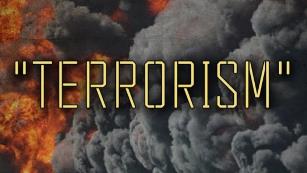 Wayne Grudem, Politics According to the Bible, 429
[Speaker Notes: Outline]
Enhanced Interrogation Limitations
Immorality
Denial of medical treatment
Sadistic humiliation
Violation of religious convictions
Causing lasting physical damage
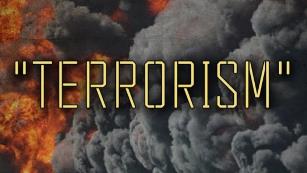 Wayne Grudem, Politics According to the Bible, 429
[Speaker Notes: Outline]
Enhanced Interrogation Limitations
Immorality
Denial of medical treatment
Sadistic humiliation
Violation of religious convictions
Causing lasting physical damage
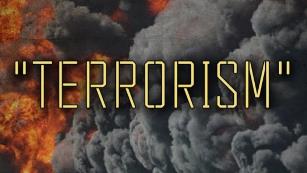 Wayne Grudem, Politics According to the Bible, 429
[Speaker Notes: Outline]
Enhanced Interrogation Limitations
Immorality
Denial of medical treatment
Sadistic humiliation
Violation of religious convictions
Causing lasting physical damage
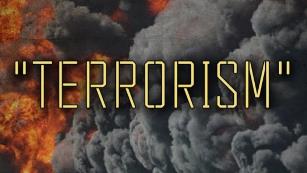 Wayne Grudem, Politics According to the Bible, 429
[Speaker Notes: Outline]
Enhanced Interrogation Limitations
Immorality
Denial of medical treatment
Sadistic humiliation
Violation of religious convictions
Causing lasting physical damage
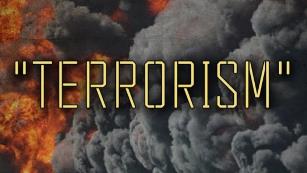 Wayne Grudem, Politics According to the Bible, 429
[Speaker Notes: Outline]
Conclusion
Review
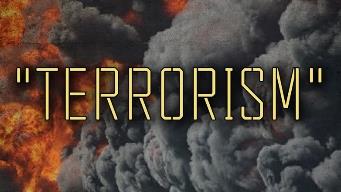 Terrorism’s false causes
Terrorism’s true causes
Ineffective deterrents of terrorism
Effective deterrents to terrorism
Going too far in deterring terrorism
Legitimate methods in deterring terrorism
[Speaker Notes: Outline]
The Bible and Voting
Economic issues
Social issues
Foreign affairs
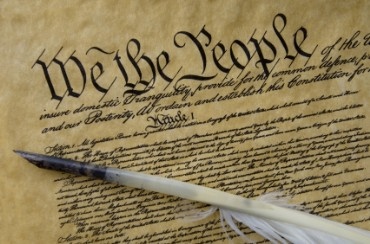